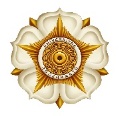 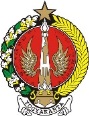 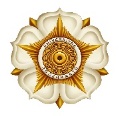 Pengembangan Rencana Strategis dan Program KerjaAcademic Health SystemUniversitas Gadjah Mada
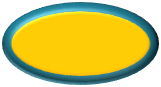 Health Office
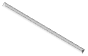 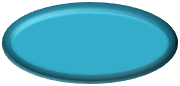 Regional Health System
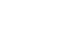 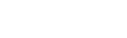 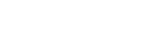 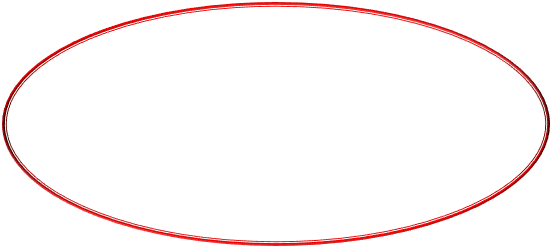 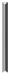 UNIVERSITAS
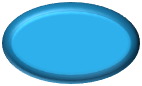 AHS
Nurse
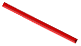 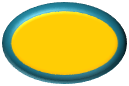 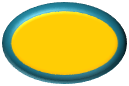 General Practitioner
Medical Specialist
Medical Subspecialist
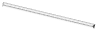 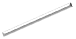 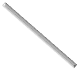 Other Health Services
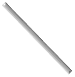 Primary Health Care
Non-Academic Hospital
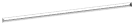 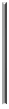 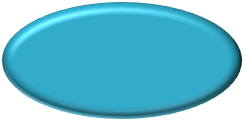 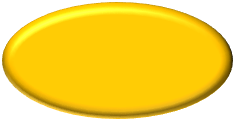 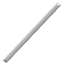 General ConceptAcademic Health System Universitas Gadjah Mada
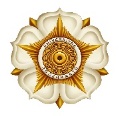 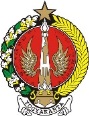 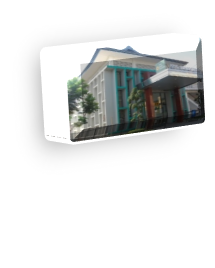 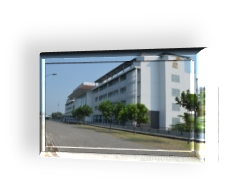 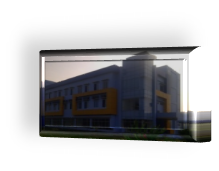 Functional integration between university, academic hospital, and regional health system, in order to enhance the regional community’s health status.
Affiliated Academic Hospital
Affiliated Academic Hospital
Affiliated Academic Hospital
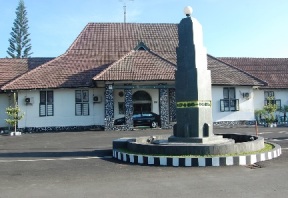 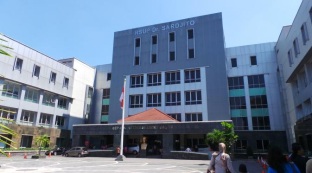 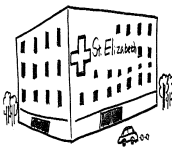 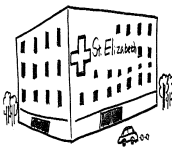 Other Health Facilities
Other Health Facilities
Primary Academic Hospital
Consist of two sub-systems:
Yogyakarta Special District’s Academic Health System (with Yogyakarta Health Office and dr. Sardjito Hospital)
Southern Central Java’s Academic Health System (with Klaten Health Office and dr. Soeradji Tirtonegoro Hospital)
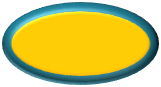 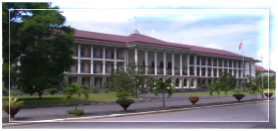 Pharmacist
Research Board
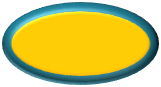 Faculty of Medicine
(University)
Dentist
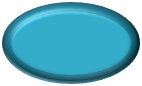 Nutritionist
dr. Soeradji Tirtonegoro Hospital, Klaten
Bagas Waras Hospital, Klaten
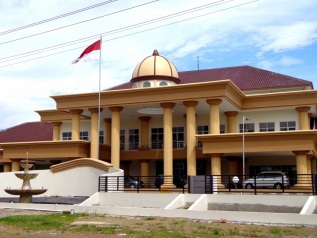 dr. Soedjarwadi Psychiatry Hospital, Klaten
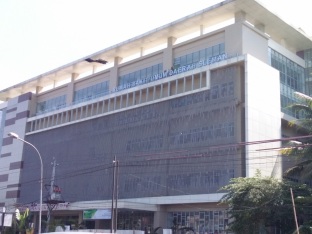 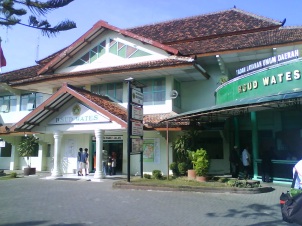 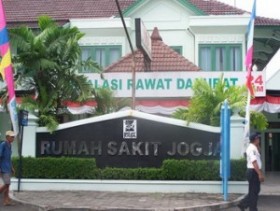 Bantul Hospital
UGM Hospital
Sleman  Hospital
Wates Hospital
Yogyakarta City Hospital
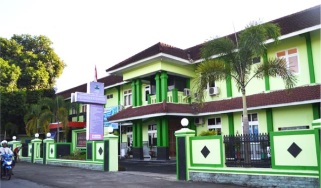 dr. Sardjito Hospital, Yogyakarta
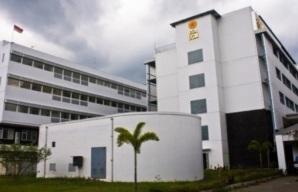 Faculty of Medicine, UGM
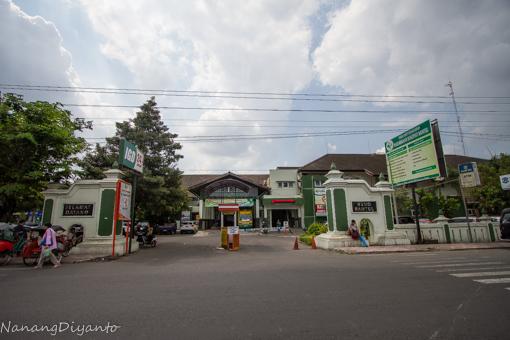 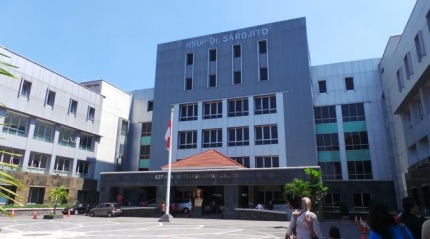 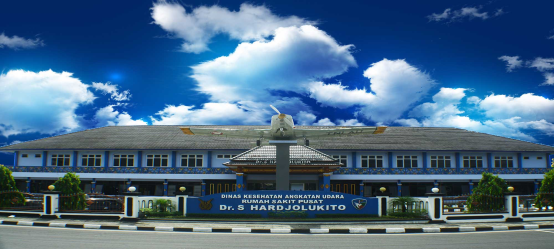 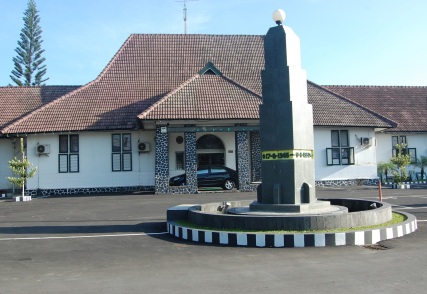 dr. S. Hardjoloekito Airforce Hospital
Regional Health Office
District Research Board
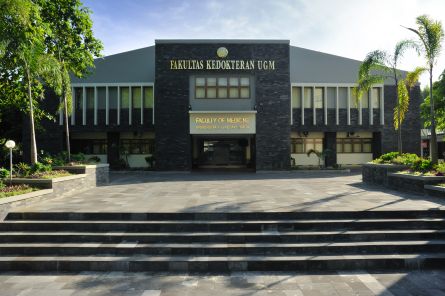 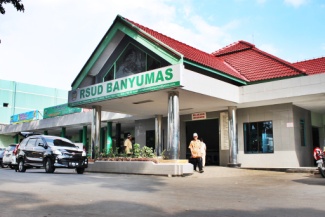 District Health Office
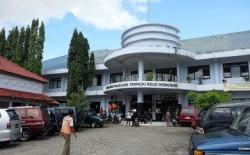 Primary Health Center
Banyumas Hospital
Other Health Services
Wonosari Hospital
Academic Health System Universitas Gadjah Mada’s Components
Main Outcome of Universitas Gadjah Mada’sAcademic Health System:
1
Between university, academic hospital, and district health system.
2
3
4
5
Susunan Organisasi AHS FK UGM-RSUP Dr. Sardjito
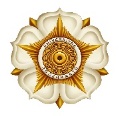 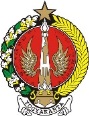 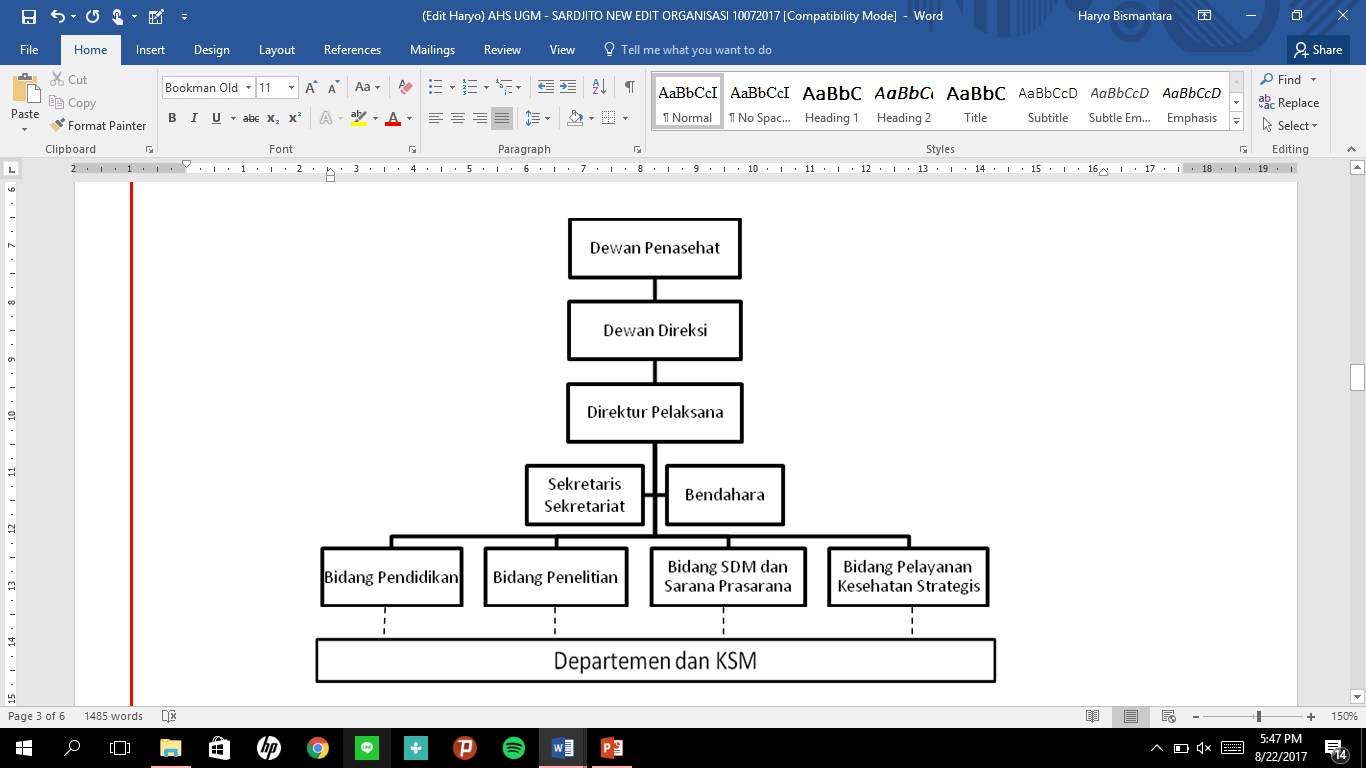 Komponen Dewan Penasehat, Dewan Direksi, dan Pengurus Harian
Komponen Dewan Penasehat, Dewan Direksi, dan Pengurus Harian
Komponen Bidang Pendidikan
Komponen Bidang Penelitian
Komponen Bidang SDM dan Sarana Prasarana
Komponen Bidang Pelayanan Strategis
Timeline: Oktober – Desember 2017
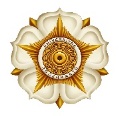 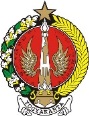 Rencana Pengembangan
FK UGM-RSS (Sudah terbentuk)
AHS Regional DIY
FK UGM-RSS-Rumah Pendidikan Afiliasi/Satelit (Tahap Perbaikan SK)
AHS FK UGM-RSST (Regional Jawa Tengah Bagian Selatan)
Pengembangan Renstra AHS FK UGM-RSS
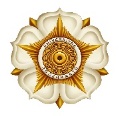 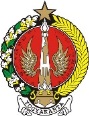 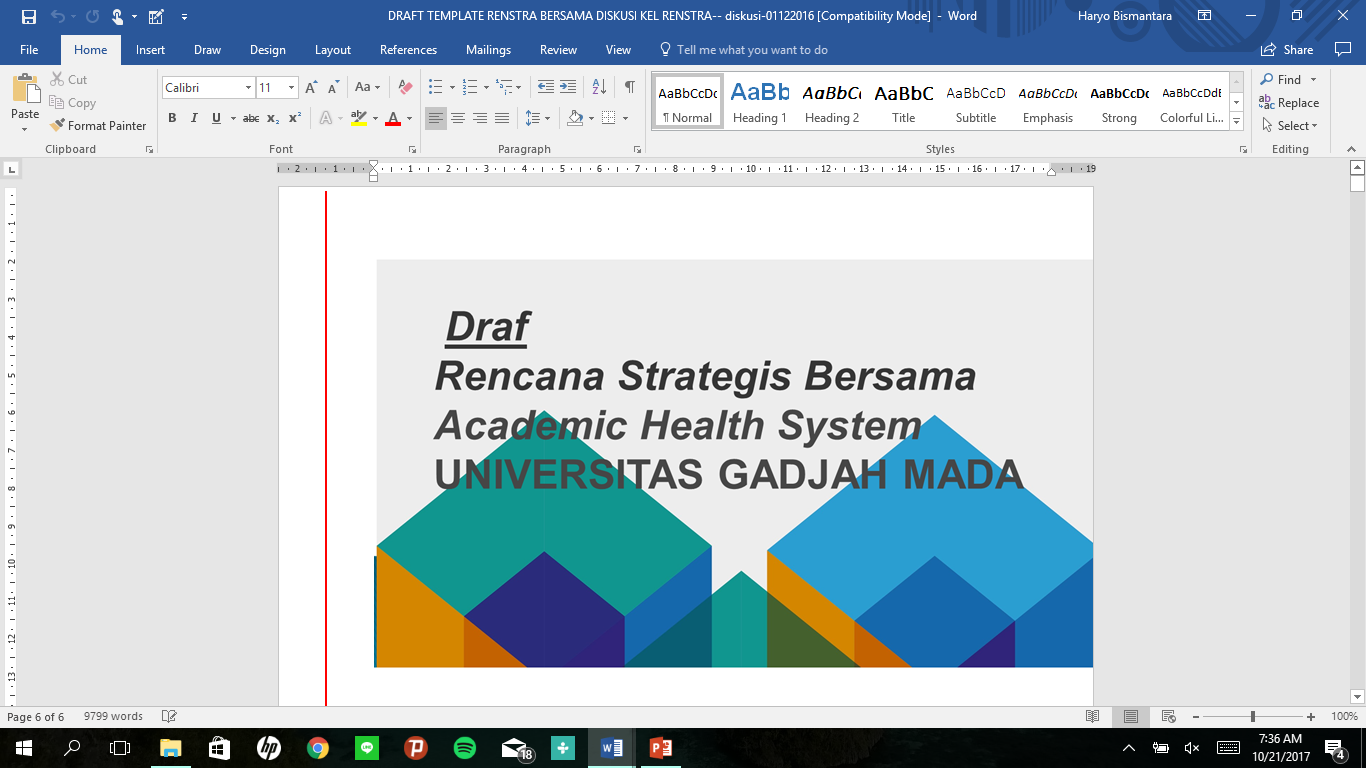 Berbasis draft Rencana Strategis Bersama Academic Health System Universitas Gadjah Mada yang disusun oleh FK UGM-RSUP dr. Sardjito Yogyakarta-RS UGM.
Perlu dilakukan penyesuaian berdasarkan trendwatching dan kebutuhan pengembangan AHS antar fasilitas kesehatan anggota AHS UGM.
Pengembangan Mengacu pada Visi dan Misi AHS UGM
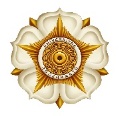 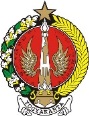 VISI AHS
Menjadi Sistem Kesehatan Komprehensif yang memiliki Kredibilitas Tinggi ditingkat Nasional dan Internasional

MISI AHS
Memberikan Acuan Sistem Kolaboratif antara Pendidikan, Penelitian, Pelayanan Kesehatan, Pengabdian Masyarakat, Pelatihan, dan Pengembangan Ilmu Pengetahuan Kedokteran 
Memetakan layanan unggulan yang interaktif antara pelayanan dan pendidikan
Mewujudkan strategic Public Private Partnership (SPPP) dengan lembaga riset dan industri.
Penguatan kapasitas Rumah Sakit Pendidikan melalui pengembangan pendidikan, kerja sama antar profesi
Mengintegrasikan sumber daya (SDM, IT, dan fasilitas penunjang) dan manajemen riset untuk meningkatkan kualitas pendidikan, penelitian dan pelayanan kesehatan.
Bidang Pengembangan AHS UGM
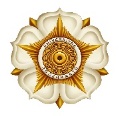 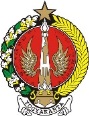 Didukung oleh pengembangan bersama:
SDM
Sarana dan prasarana penunjang
Teknologi informasi dan komunikasi
Peta Strategi AHS UGM
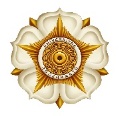 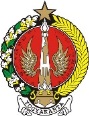 Terwujudnya pusat unggulan pendidikan, penelitian, dan pelayanan yang terintegrasi;
Terwujudnya pendidikan, penelitian, dan pelayanan yang ekselen; 
Terbentuknya kelembagaan academic health system;
Tersusunnya sasaran strategis academic health system;
Terwujudnya sumber daya manusia dengan memiliki kompetensi komprehensif yang unggul dengan pendekatan integratif dan interdisipliner;
Terwujudnya percepatan integrasi teknologi informasi;
Terwujudnya sistem jaringan pendidikan dan pelayanan rujukan terintegrasi (IPE-IPCP);
Terwujudnya strategic Public Private Partnership, salah satunya melalui kemitraan pengabdian masyarakat dan desa binaan;  
Terwujudnya pendidikan dokter dalam rangka menunjang layanan primer;
Terwujudnya sistem advokasi yang efektif kepada pemangku kebijakan;
Terwujudnya sistem tata kelola dan penjaminan mutu ditingkat unit kerja;  
Terakreditasi internasional ;
Terwujudnya budaya menolong dan berkinerja
Terwujudnya FK UGM dan Rumah Sakit Pendidikan anggota AHS UGM, to be the best place to work
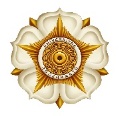 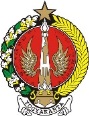 Langkah Kerja
Step 1: Pengembangan Program Kerja per Bidang
Step 1: Pengembangan Program Kerja per Bidang
Step 1: Pengembangan Program Kerja per Bidang
Step 1: Pengembangan Program Kerja per Bidang
Step 1: Pengembangan Program Kerja per Bidang
Yang melakukan kompilasi: Bu Nenggih, Bu Neni Komkordik, Haryo
Draft Pengembangan Program Bidang Pendidikan
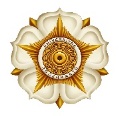 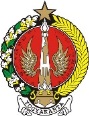 Workshop Integrasi konten dan metode pembelajaran yang diselenggarakan oleh rumah sakit pendidikan (utama dan afiliasi/satelit);
Pengadaan metode pendidikan berbasis teknologi informasi melalui:
Pengembangan media informasi berbasis website sebagai sumber pengembangan keilmuan berkelanjutan bagi seluruh rumah sakit pendidikan;
Penyelenggaraan forum pembelajaran bersama antar rumah sakit pendidikan berbasis Departemen melalui fasilitasi telekonferensi.
Pengadaan sistem database untuk merencanakan kebutuhan peserta didik profesi berikut pemetaan lokasi pendidikan.
Pengembangan Program Bidang Penelitian
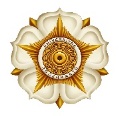 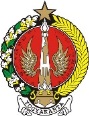 Workshop peningkatan Kapasitas Uji Klinik untuk Staf FK UGM dan RS Pendidikan;
Pengembangan “Unit Uji Klinik” FK UGM-RS Pendidikan;
Workshop pengembangan sistem diseminasi informasi penelitian FK UGM-RS Pendidikan;
Penetapan SOP penelitian bersama FK UGM- RS Pendidikan:
Ethical clearance
Izin penelitian di rumah sakit pendidikan
Monitoring-evaluasi
Laporan dan publikasi/paten/HAKI;
Workshop pengembangan pelayanan berbasis penelitian di rumah sakit pendidikan;
Pengembangan laboratorium hewan coba (bidang penelitian dan pendidikan).
Draft Pengembangan Program Bidang SDM dan Sarana Prasarana
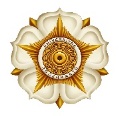 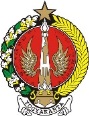 Need assessment kebutuhan SDM di rumah sakit pendidikan jejaring/ afiliasi;
Workshop Resource sharing antara rumah sakit pendidikan utama dan rumah sakit pendidikan jejaring/afiliasi; 
Workshop penstatusan NIDK bagi dokdiknis di rumah sakit pendidikan utama dan afiliasi/satelit;
Pengembangan sistem teknologi informasi dan komunikasi terintegrasi antara fakultas-rumah sakit pendidikan-practice plan.
Pengembangan Program Bidang Pelayanan Strategis
Workshop pemetaan kebutuhan pendidikan di rumah sakit pendidikan anggota AHS UGM untuk semua jenjang pendidikan (dokter umum, ners, dietisien, dokter spesialis, dsb.)Bentuk: Workshop di masing-masing Program Studi;
Workshop pemetaan kebutuhan pengembangan pelayanan dan teknologi pada rumah sakit pendidikan anggota AHS UGM;Bentuk: Workshop dengan rumah sakit pendidikan anggota AHS UGM terkait dengan SDM dan fasilitas.
Workshop Pemetaan layanan yang menjadi fokus dalam penyelenggaraan Tridharma pada masing-masing rumah sakit pendidikan anggota AHS;
Pengembangan sistem informasi terkait dengan rekam medis terintegrasi pada rumah sakit pendidikan anggota AHS;
Workshop pengembangan SOP bersama FK UGM-RS Pendidikan terkait integrasi data dalam pengembangan layanan strategis;
Workshop dan penyusunan sistem remunerasi di dalam AHS UGM.
Step 2: Pengembangan Indikator Keberhasilan Program
Step 3a: Pengembangan Kebutuhan SDM
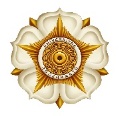 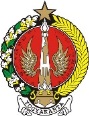 Rencana pengembangan SDM bidang penelitian dalam AHS FK UGM-RSS:
…
…
…
…
Dst.
Step 3b: Kebutuhan Sarana Prasarana/ Infrastruktur
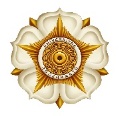 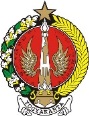 Kebutuhan sarana prasarana dalam menunjang program bidang penelitian AHS FK UGM-RSS: 
…
…
…
…
Dst.
Step 4: Perencanaan Pendanaan
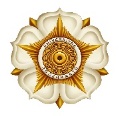 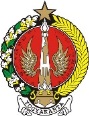 Gambaran besar kebutuhan pendanaan:
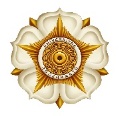 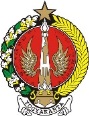 Terima Kasih
Mohon masukan dan saran~